What are the outcomes of online feedback?
James Munro
Patient Opinion
james.munro@patientopinion.org.uk
For authors
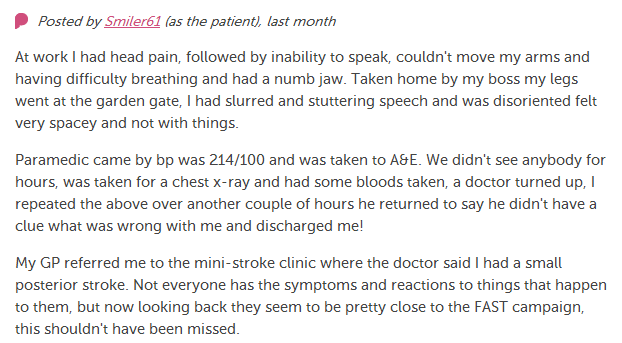 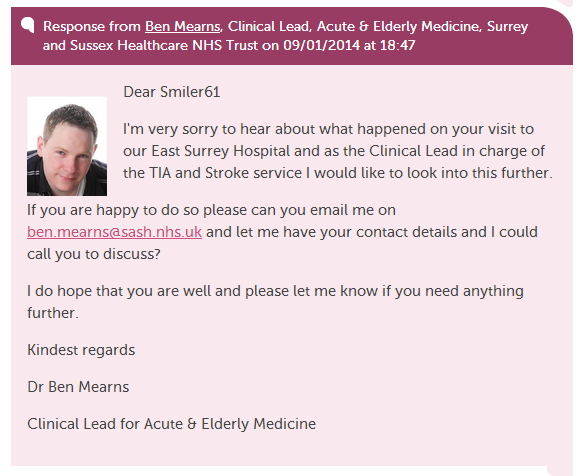 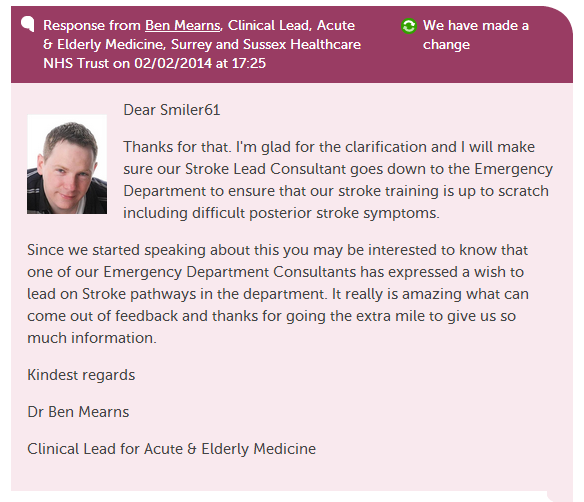 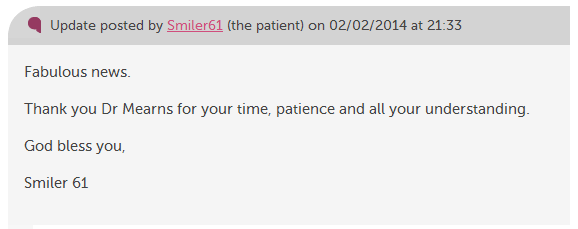 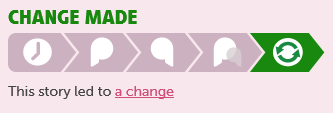 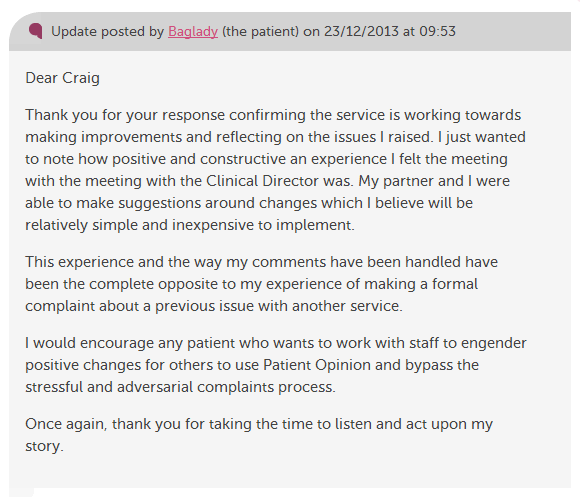 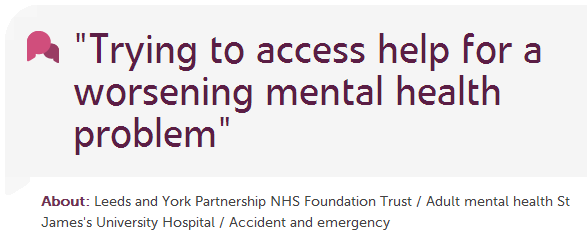 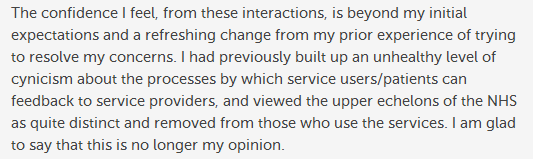 For staff
“I get an email to say we've had an opinion posted. 
I can respond that day and it’s back on the website for the patient or relative to read.
I think that’s an excellent service for people.”
Karen HansordA&E sister
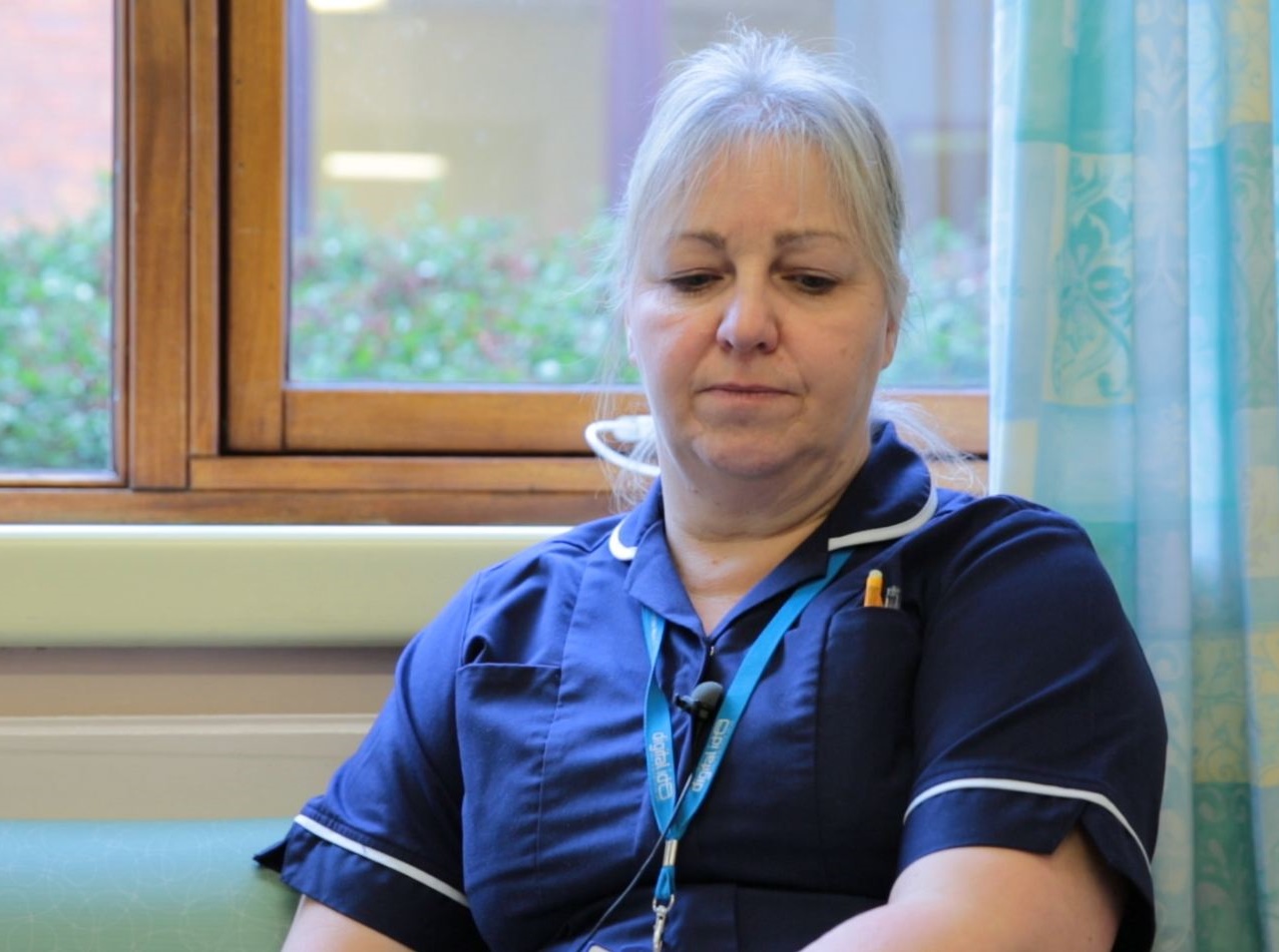 “I think Patient Opinion has given us much more of a connection with service users, carers and families and that’s because we can actually work directly with people.”
Jane Danforth involvement officer
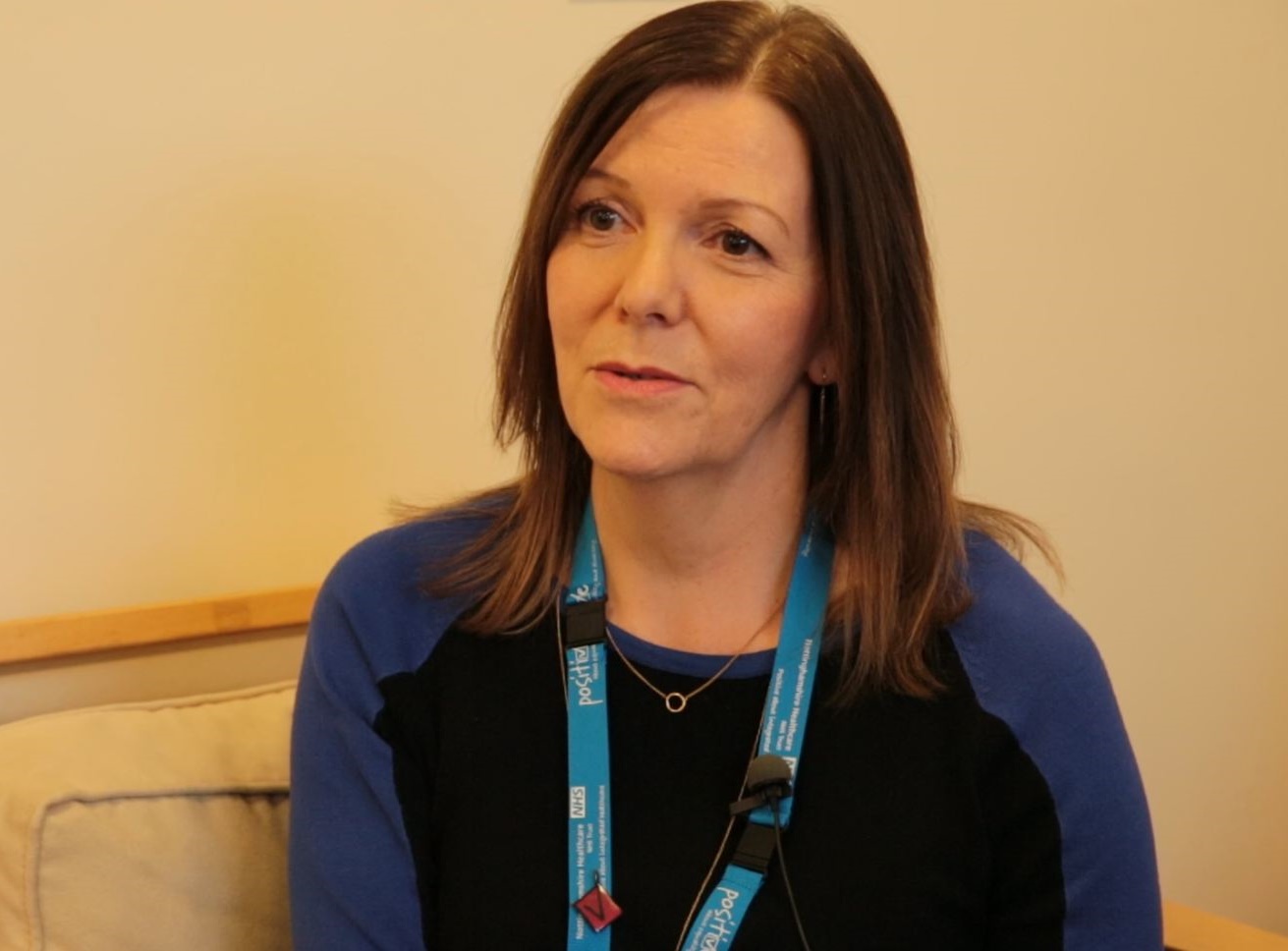 “More than just listening, it has helped us to focus on what we can change to improve our service.
We’ve learnt that Patient Opinion gives patients a powerful voice, which in turn has empowered us.”
Lisa Metcalfpodiatrist
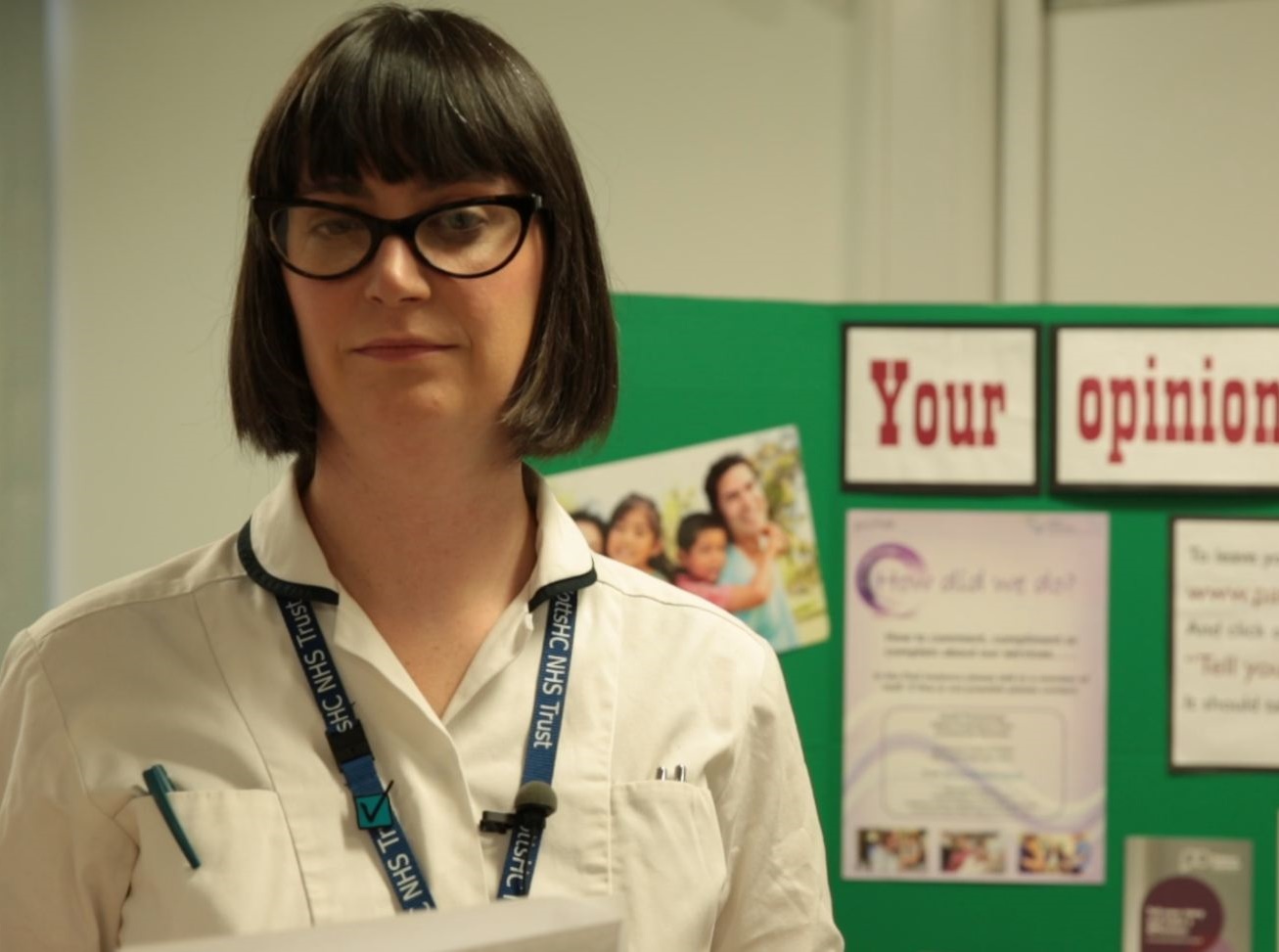 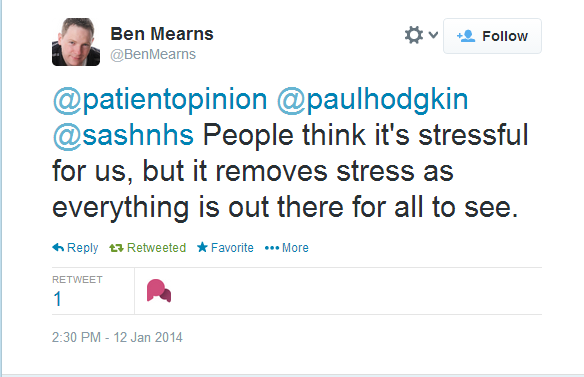 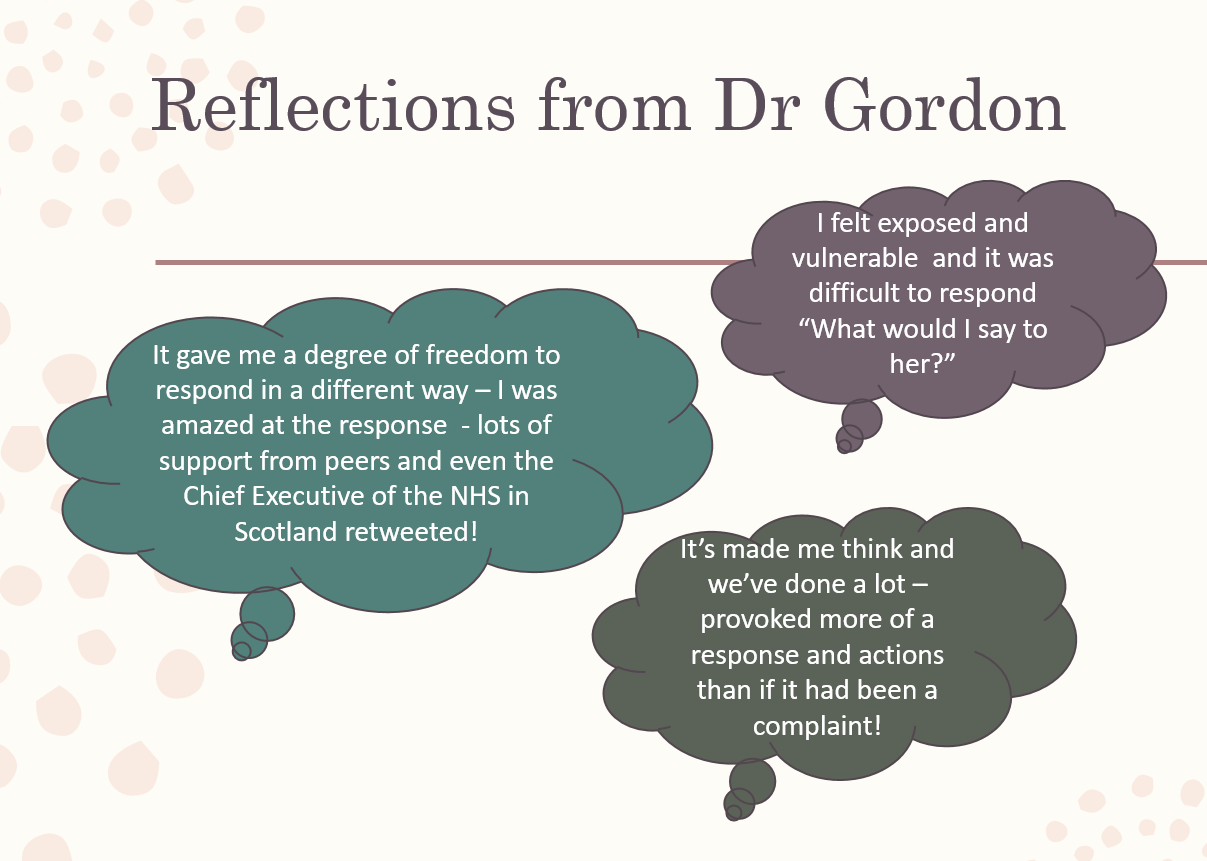 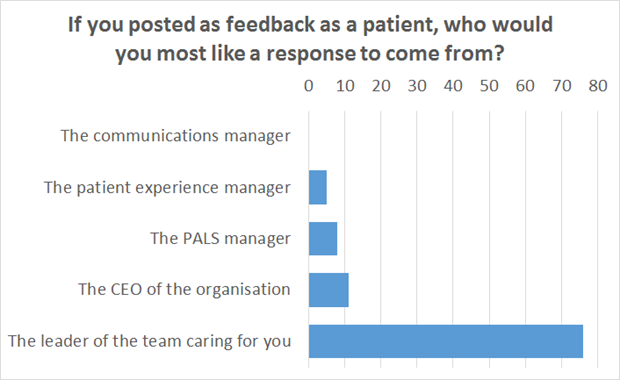 For services
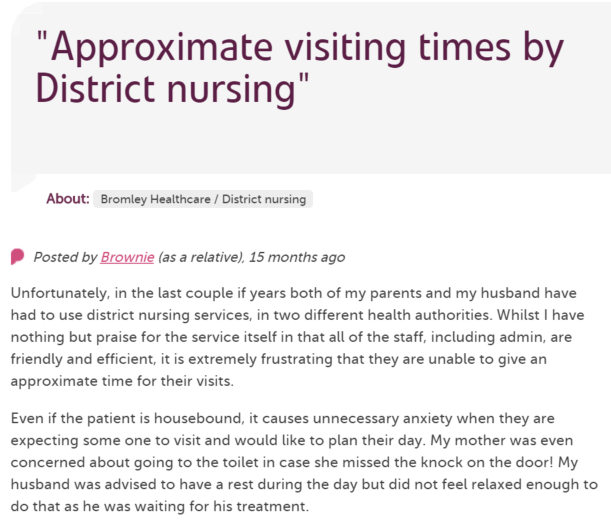 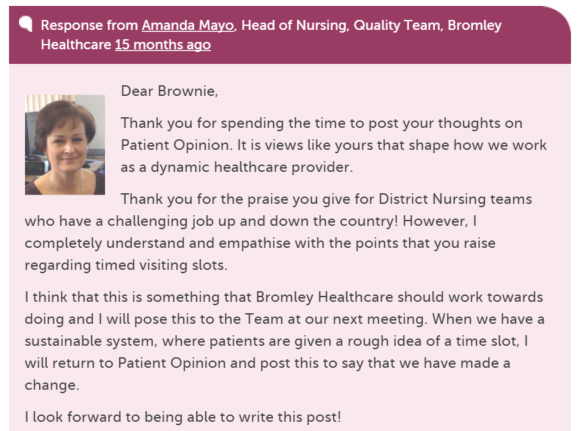 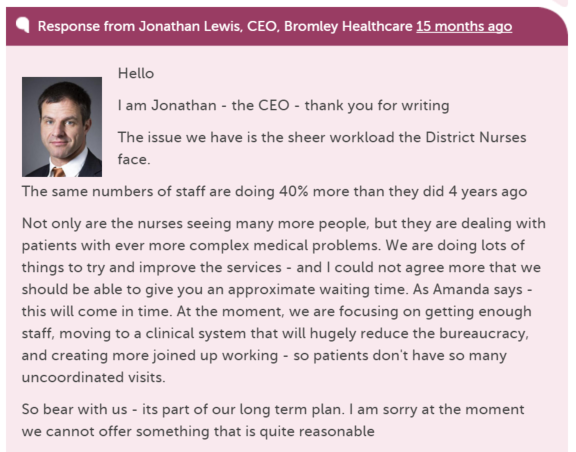 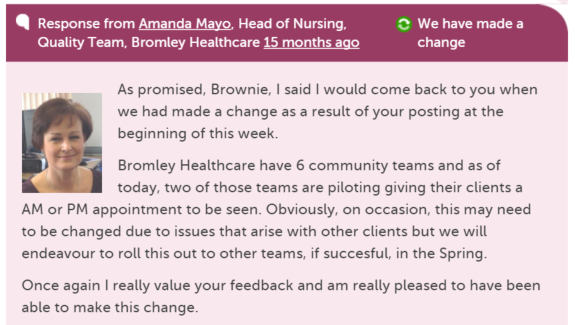 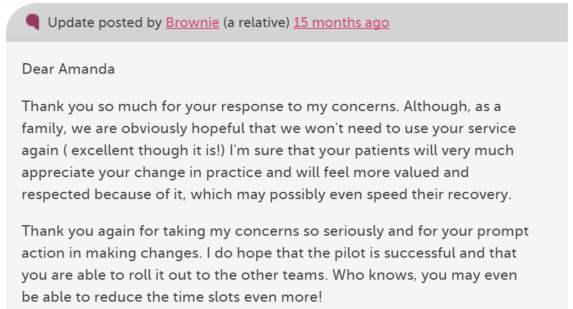 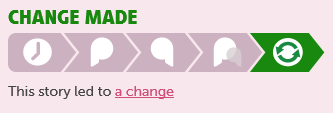 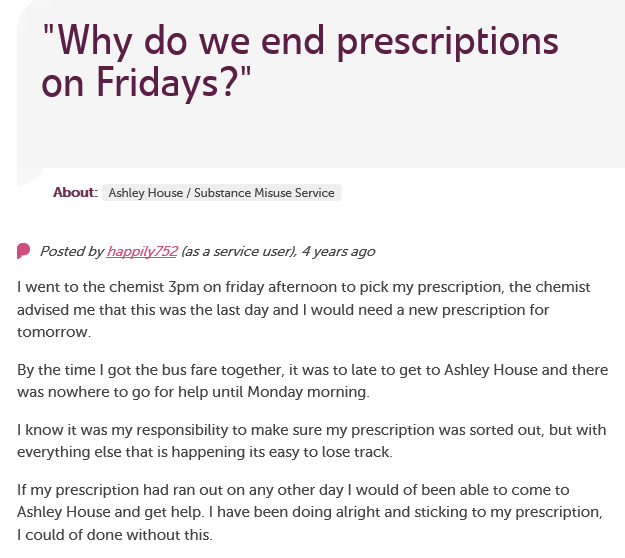 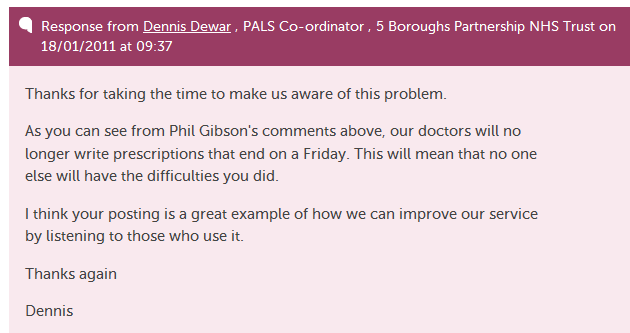 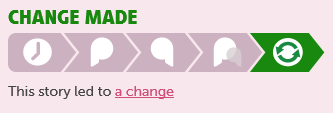 For organisations
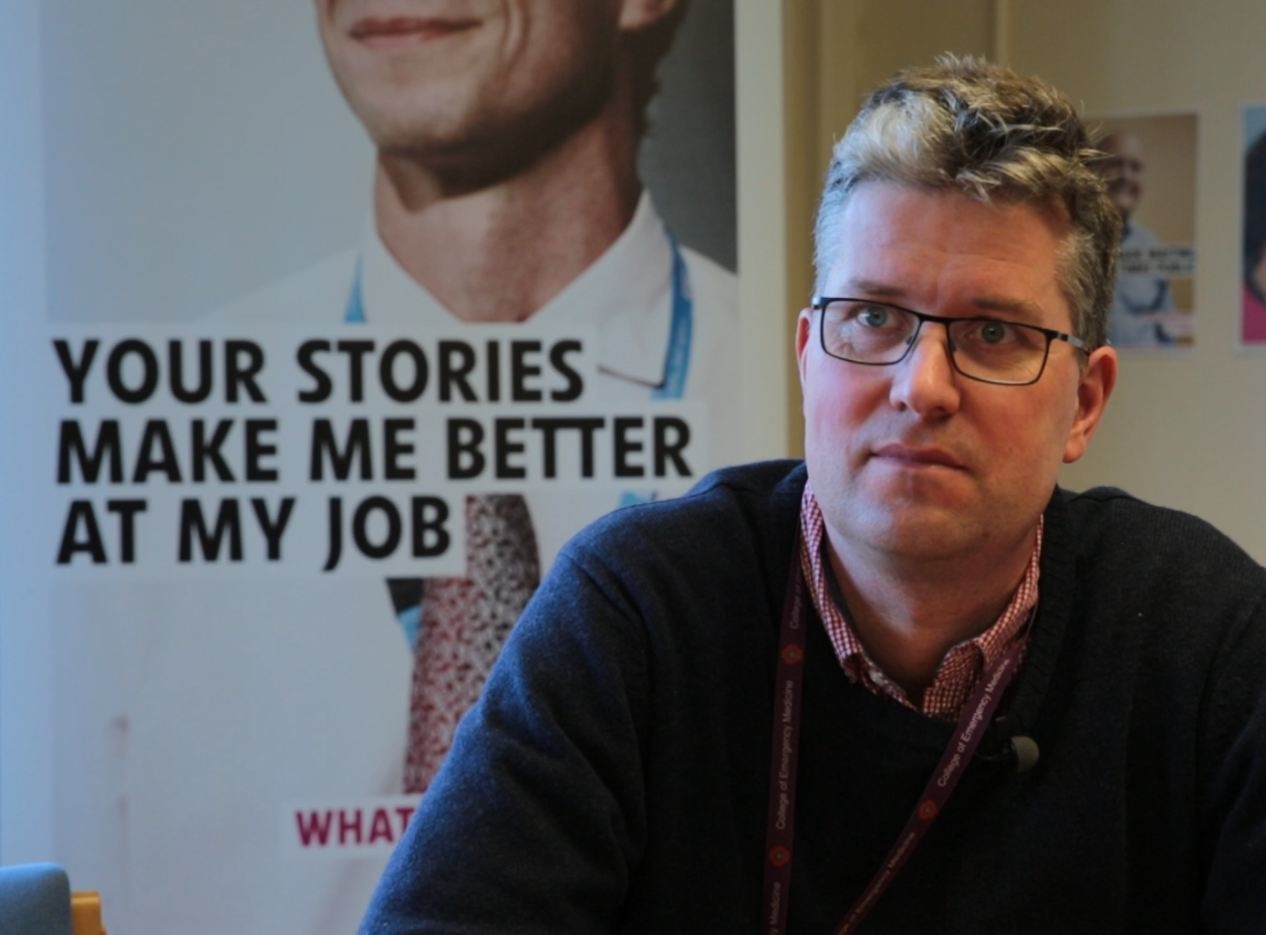 “At times it also helps to actually reduce complaints. We can get in touch with a user straight away and we can avoid a lengthy complaint response.”
Dr Arne Rose, consultant in emergency medicine
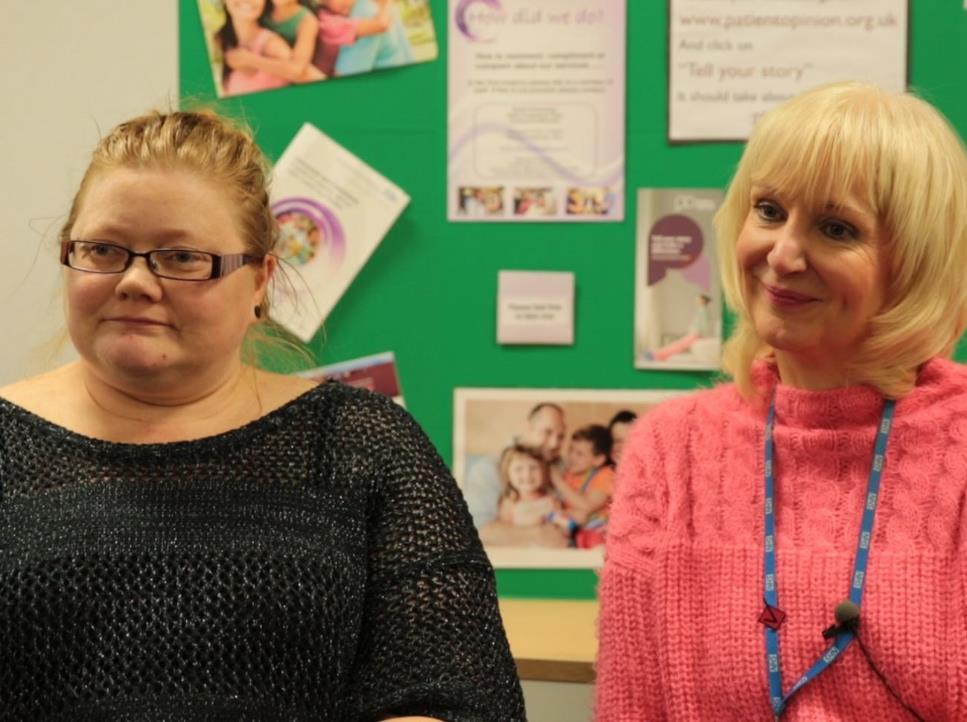 “As we’ve been on a journey, so have the users and carers been on a journey. They now have trust in us, to know that we do want to hear it, warts and all, and that we will work on what the issue is.”
Jenny Newman and Sue Dyke, public engagement
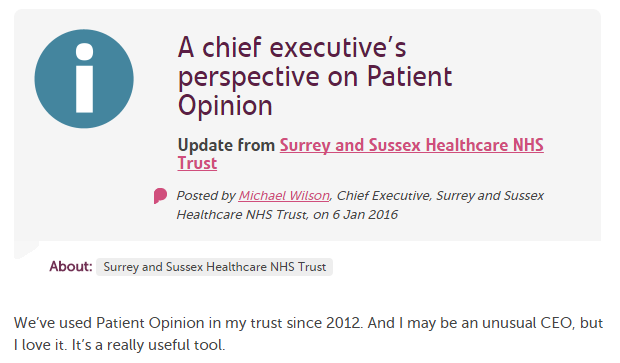 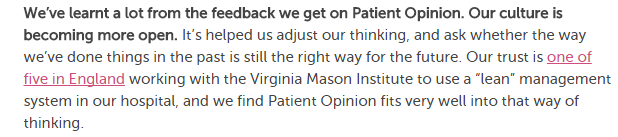 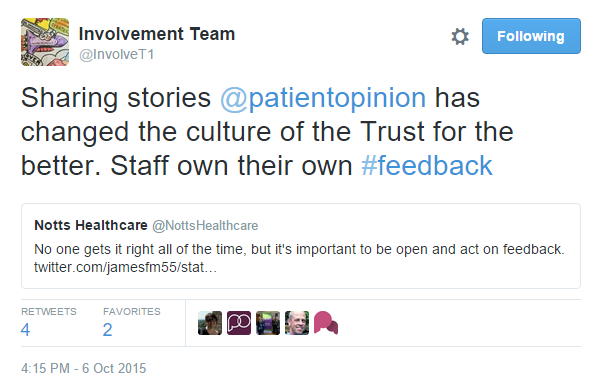 For education
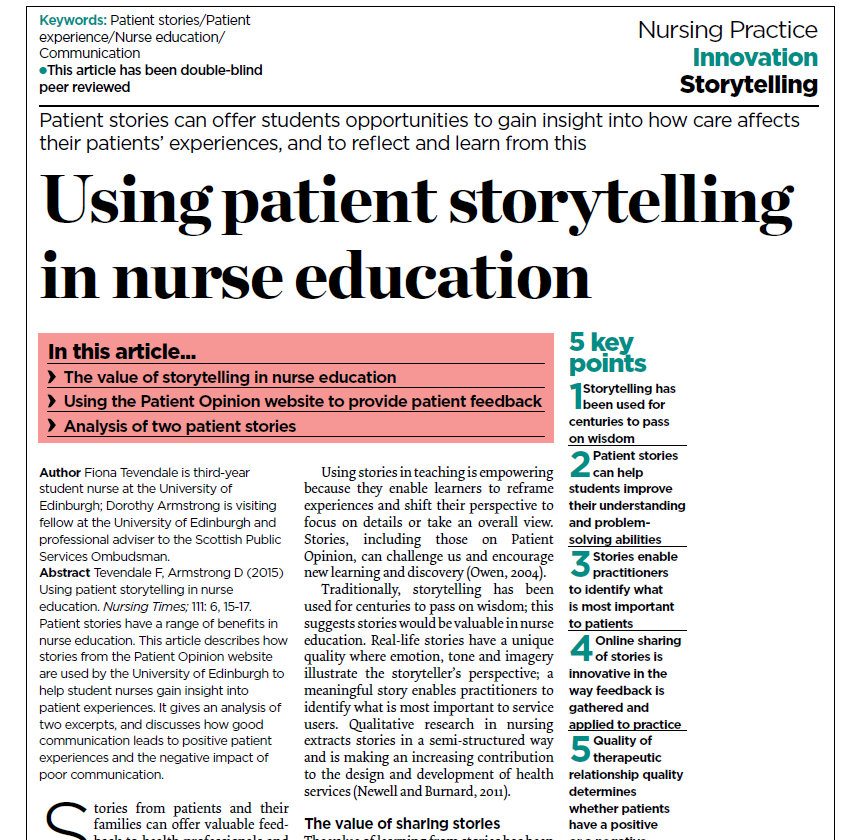 Learning from stories
“We’re often told the NHS must be patient-centred.
Patient Opinion helps us  understand what that means in practice.”
Fiona Tevendale
Student nurse
Edinburgh
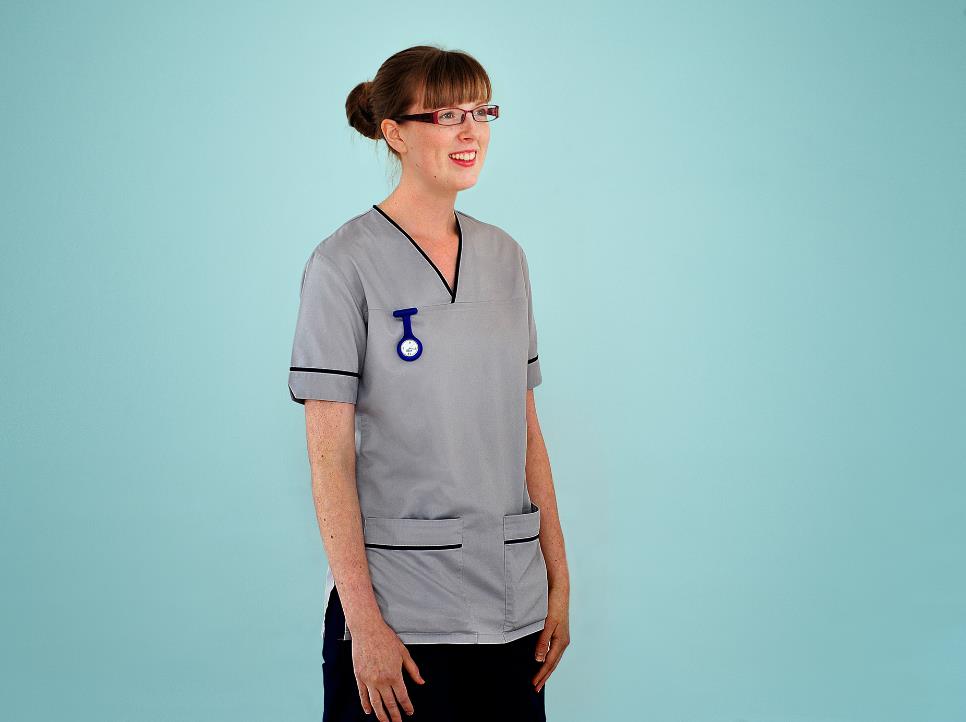 For research
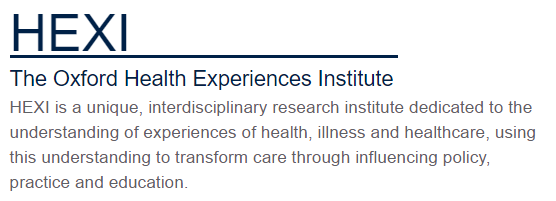 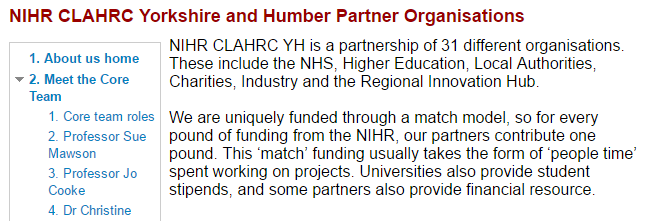 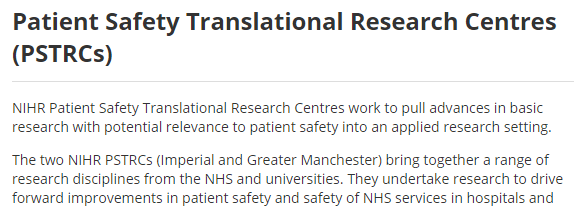 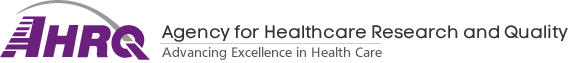 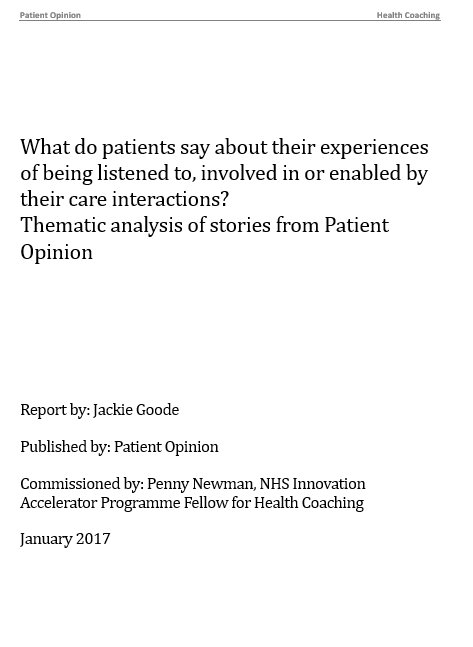 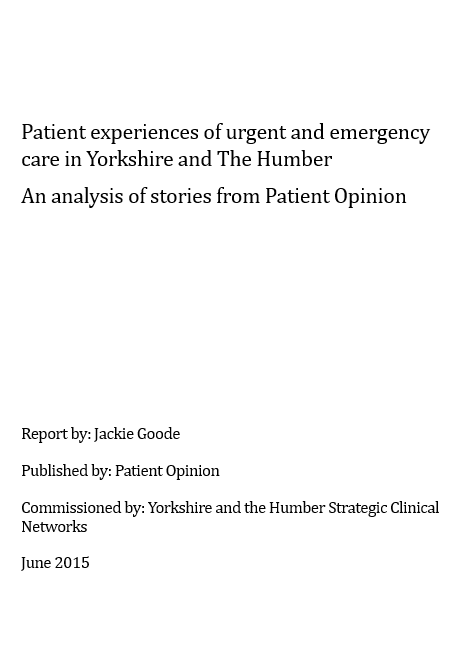 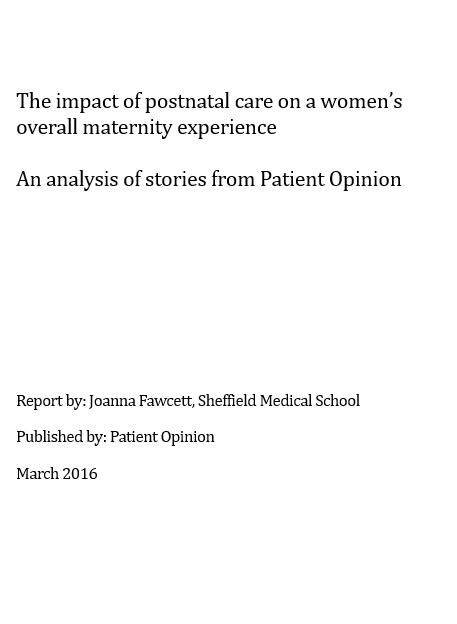 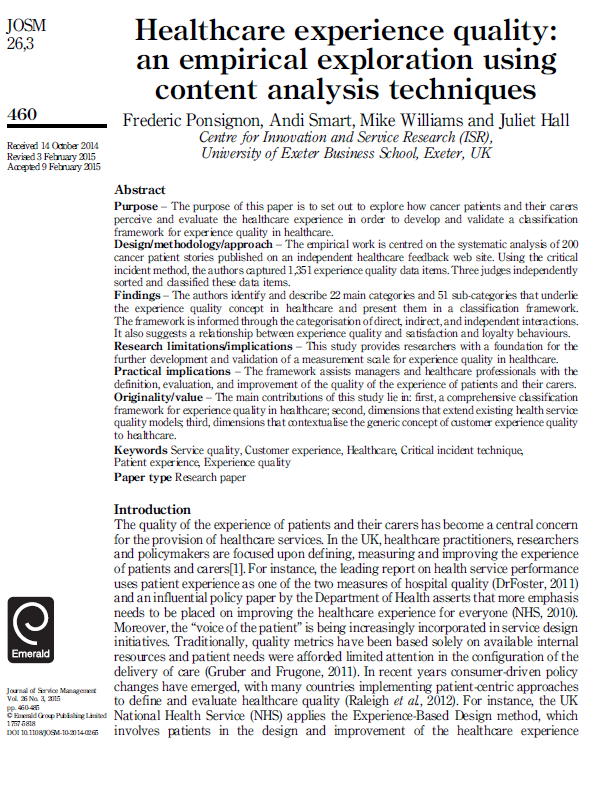 For the health system
Berwick on Mid Staffs
“Warning signals abounded and were not heeded…
Especially costly was the muffling of the voices of patients and carers who took the trouble to complain but whose complaints were too often ignored.”
Berwick Report, August 2013
“Hear the patient voice at every level – even when that voice is a whisper”
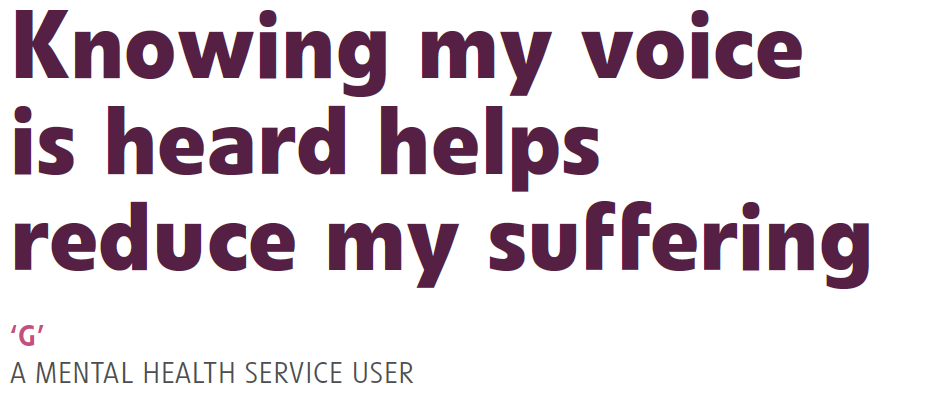 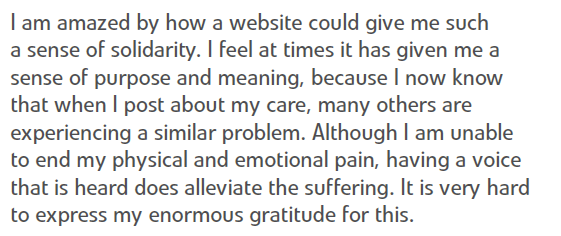